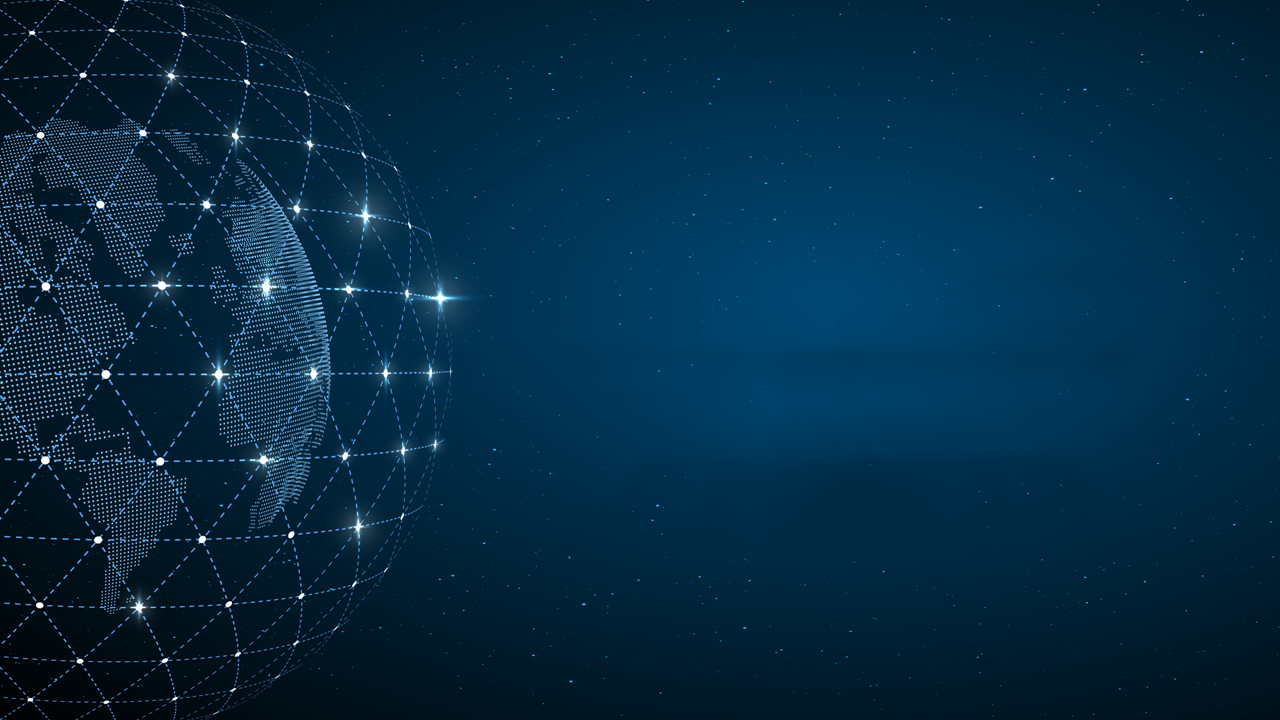 Lesson no 4
ELECTRONIC WARFARE FUNDAMENTALS
8 September 2022
Electronic Warfare
1
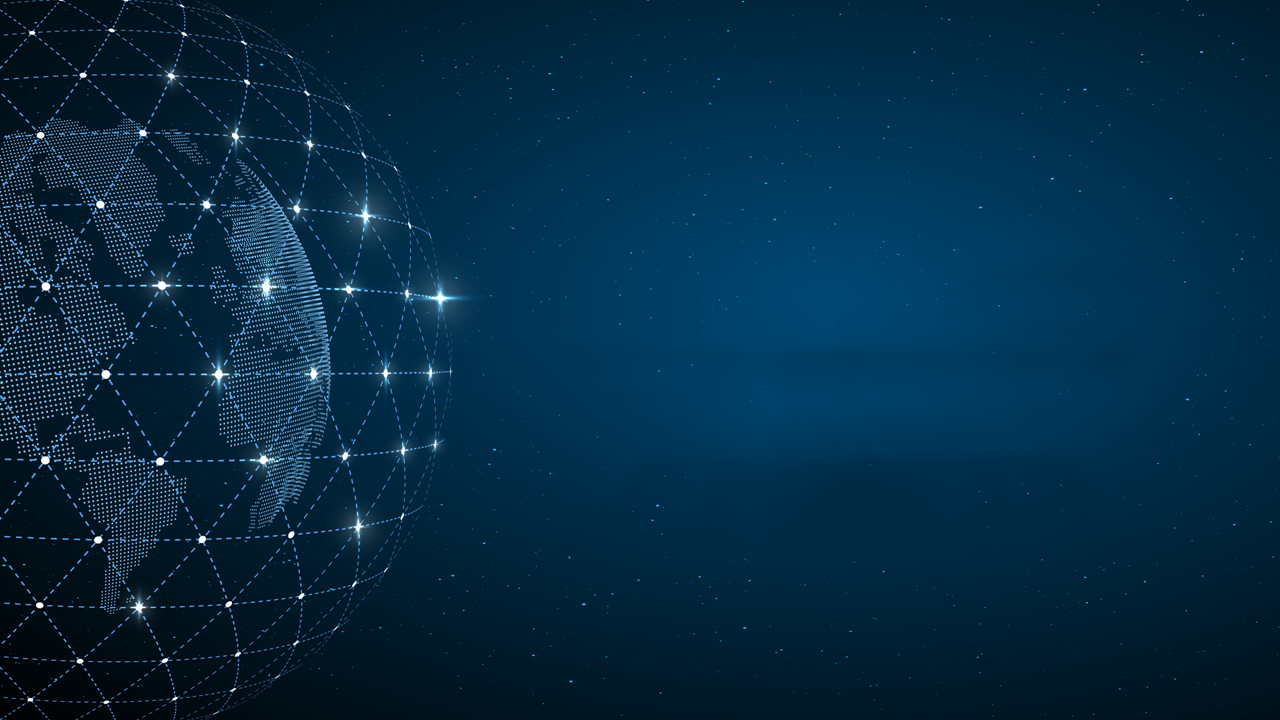 01.     Introduction
02.     Electronic Support (ES)
03.     Electronic Attack (EA)
CONTENTS
04.     Electronic Defense (ED)
8 September 2022
Electronic Warfare
2
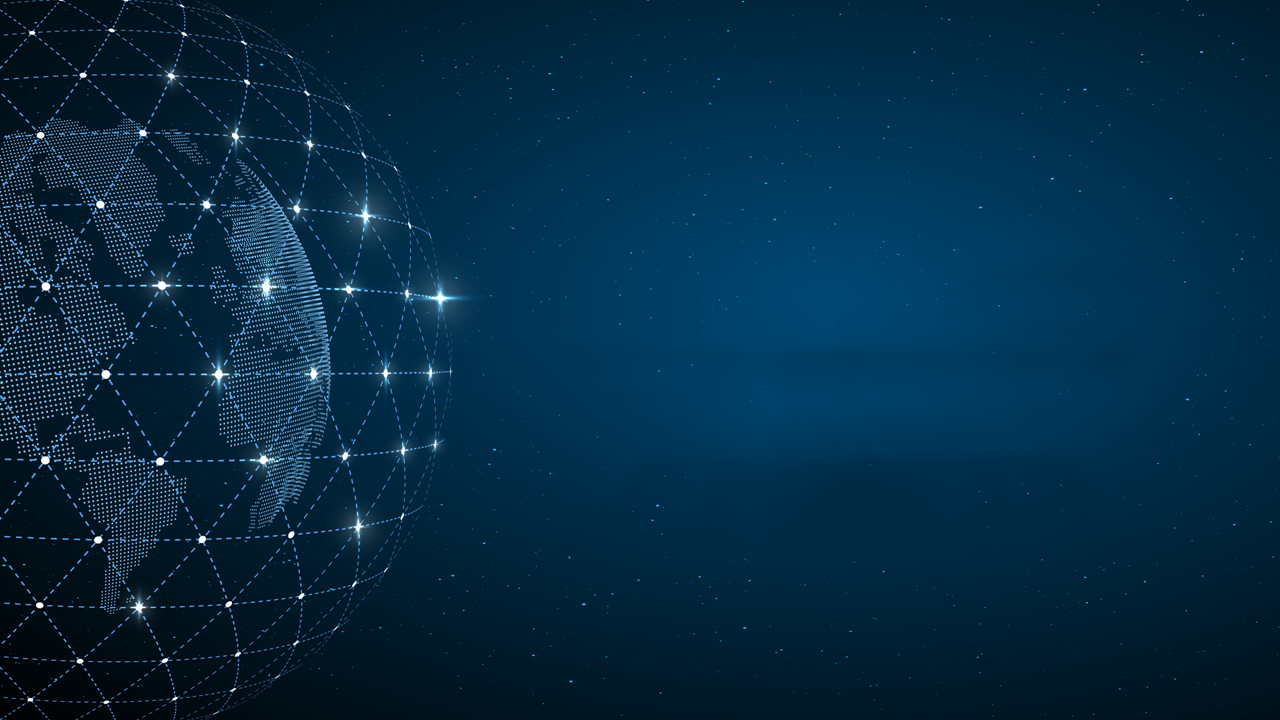 01. Introduction
8 September 2022
Electronic Warfare
3
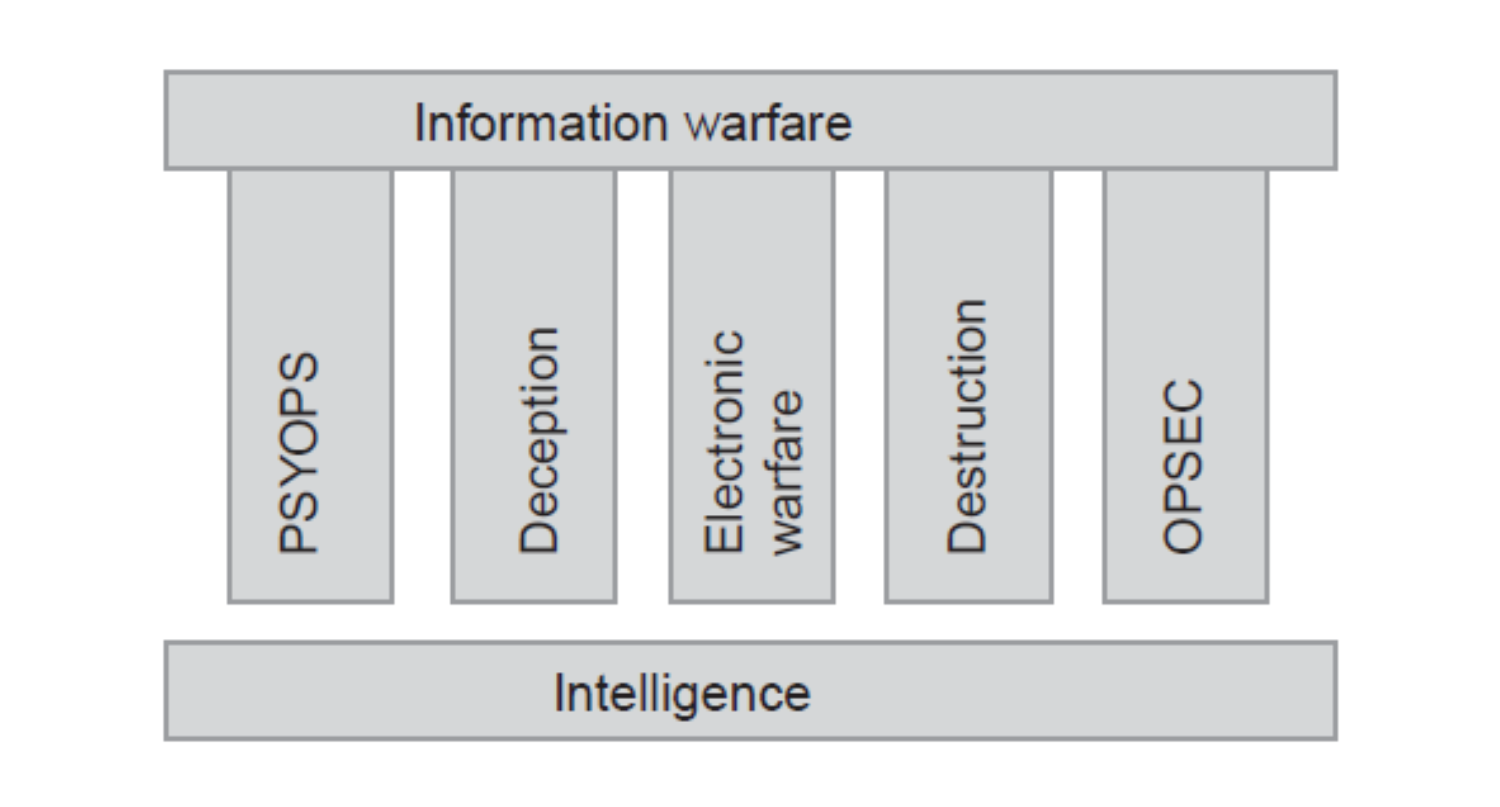 8 September 2022
Electronic Warfare
4
Electronic Warfare (EW) – is defined as the operating military action involving the exploitation of the electromagnetic spectrum which presupposes
the interception and identification of emission,
electromagnetic energy engagement, including the directed energy,
while reducing or preventing hostile actions within the electromagnetic spectrum.
8 September 2022
Electronic Warfare
5
In the information era, military relies heavily on the use of the electromagnetic spectrum for
communications,
electronics,
surveillance,
navigation,
weapons systems,
own protection, etc.
	The dominance of the electromagnetic spectrum is a crucial component of military operations in the information age, based on intensive use of information systems and electronic communication in general.
8 September 2022
Electronic Warfare
6
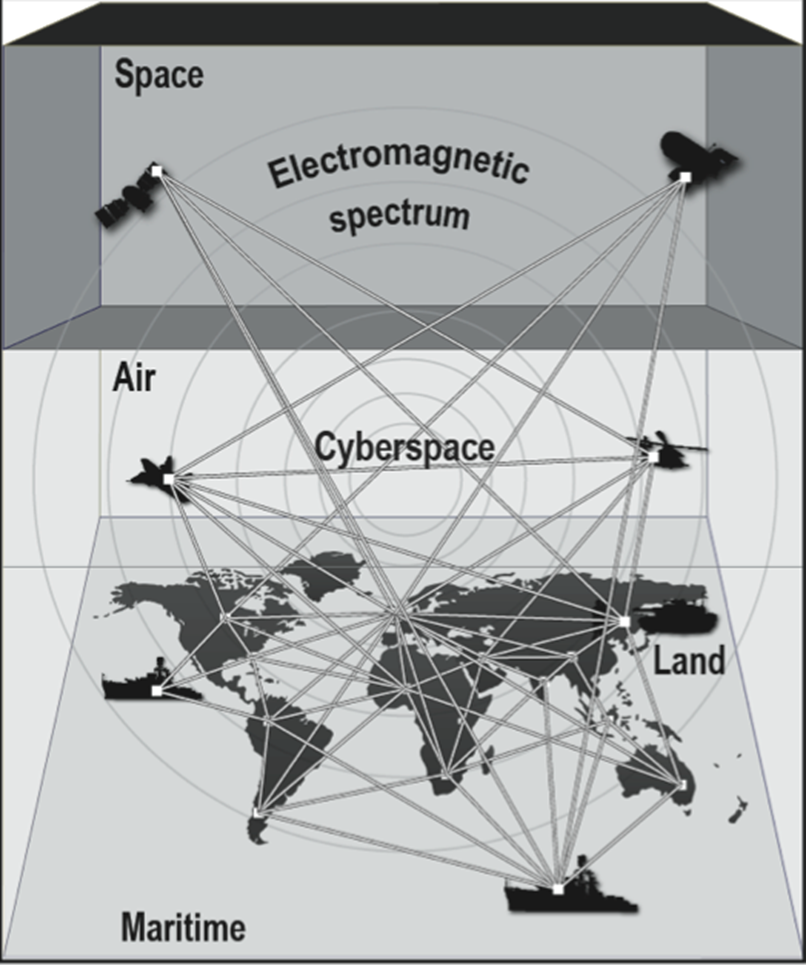 8 September 2022
Electronic Warfare
7
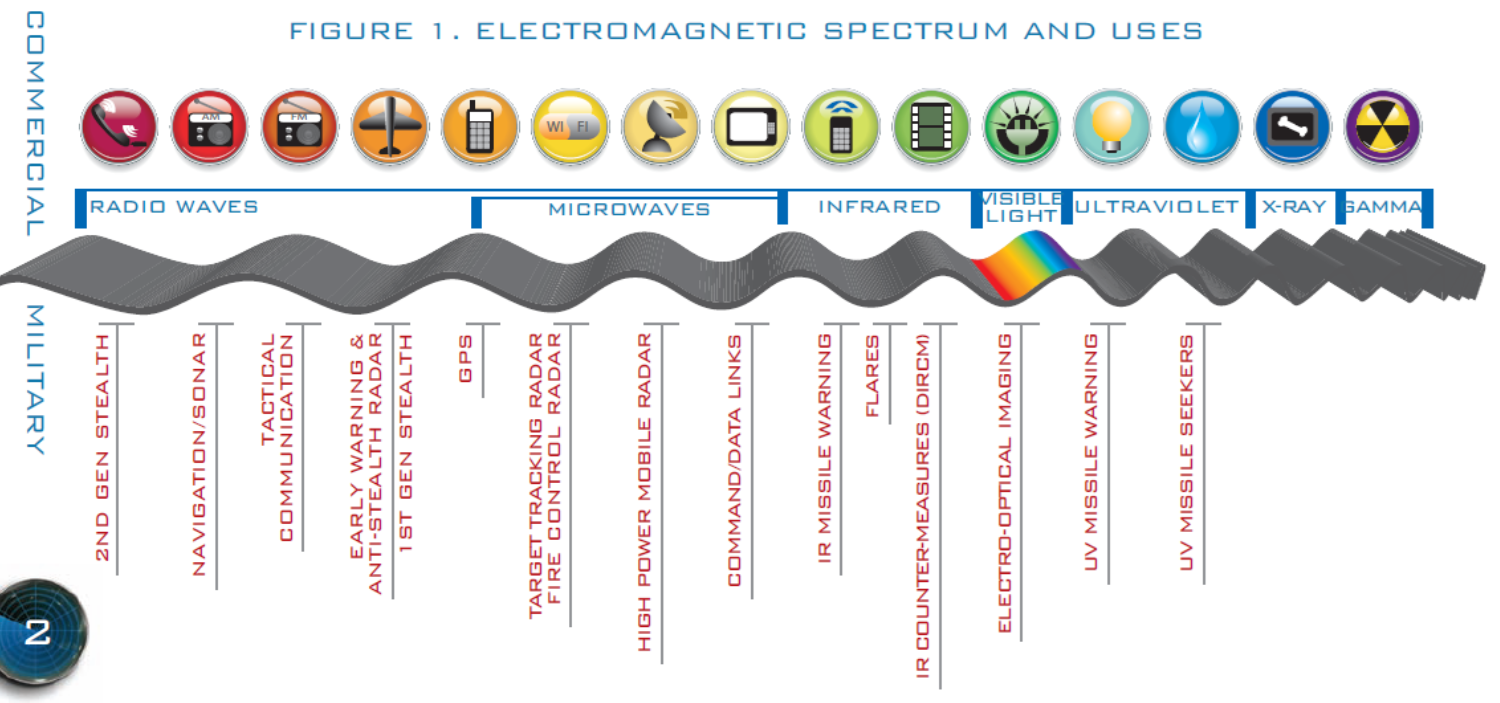 8 September 2022
Electronic Warfare
8
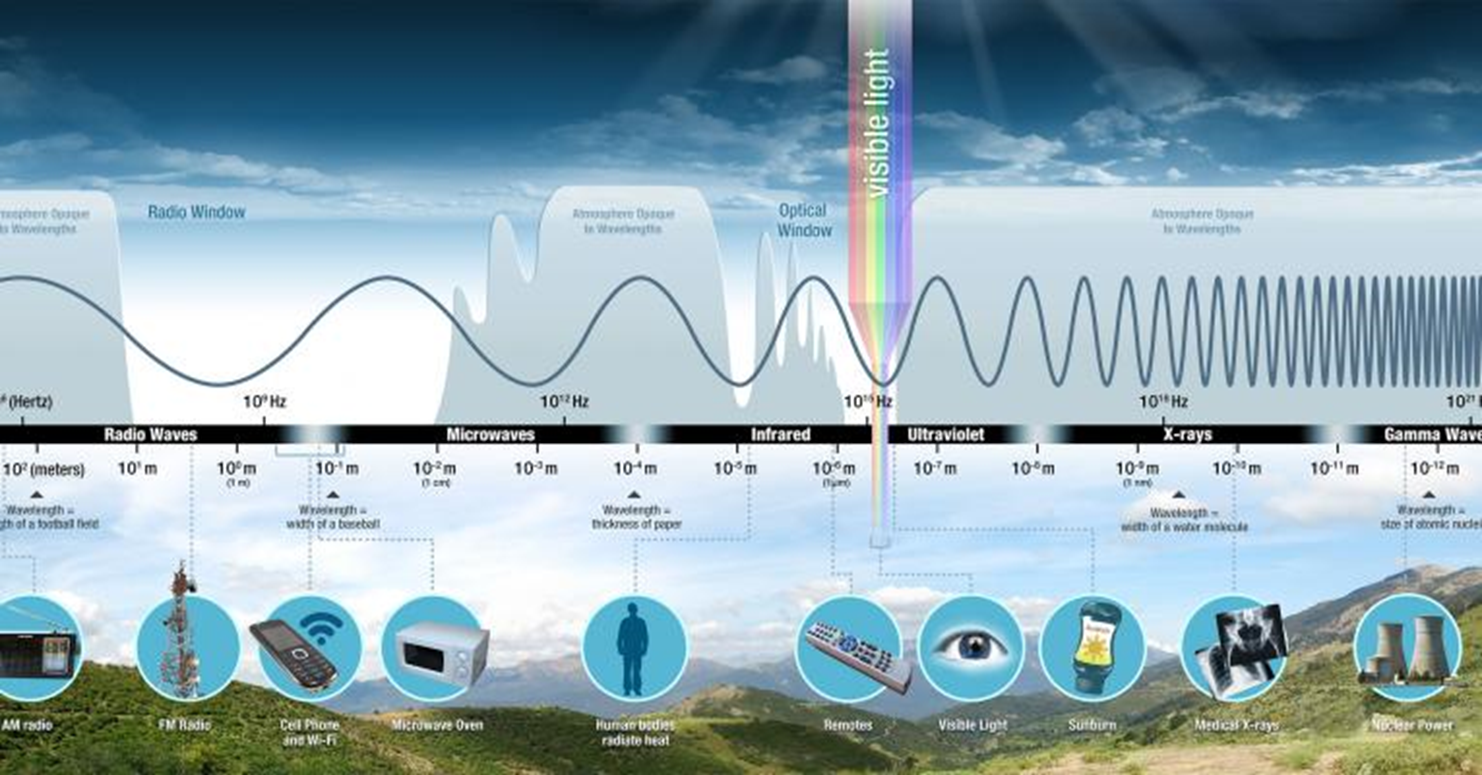 8 September 2022
Electronic Warfare
9
Electronic warfare actions are electromagnetic operations specific to electronic warfare that produce effects in the electromagnetic environment and provide operational support.
These actions are:
-	Electronic Support – ES
-	Electronic Attack - EA 
-	Electronic Defense - ED
8 September 2022
Electronic Warfare
10
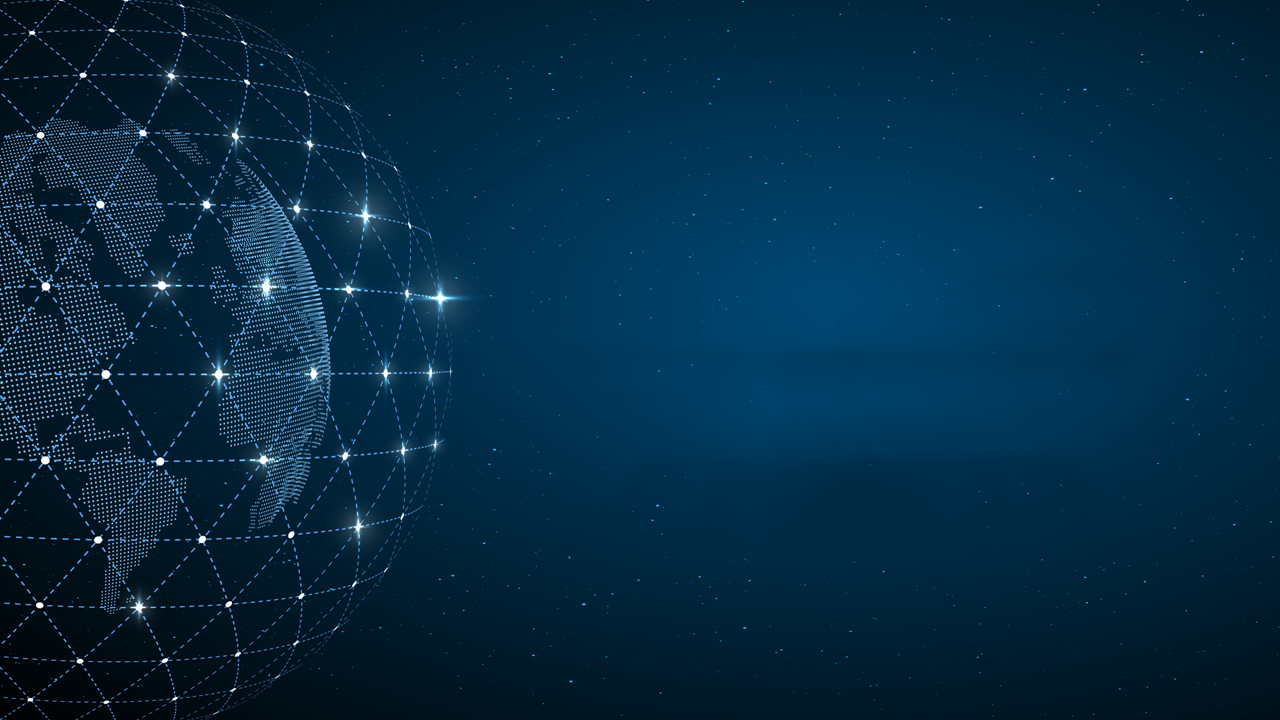 02. Electronic Support (ES)
8 September 2022
Electronic Warfare
11
Electronic support – ES – represents the activity of exploiting the electromagnetic energy for situational awareness and for information gathering. 

Electronic support is focused on providing knowledge of the electronic situation at any time and of cues and warnings on the activities of the electromagnetic environment.
8 September 2022
Electronic Warfare
12
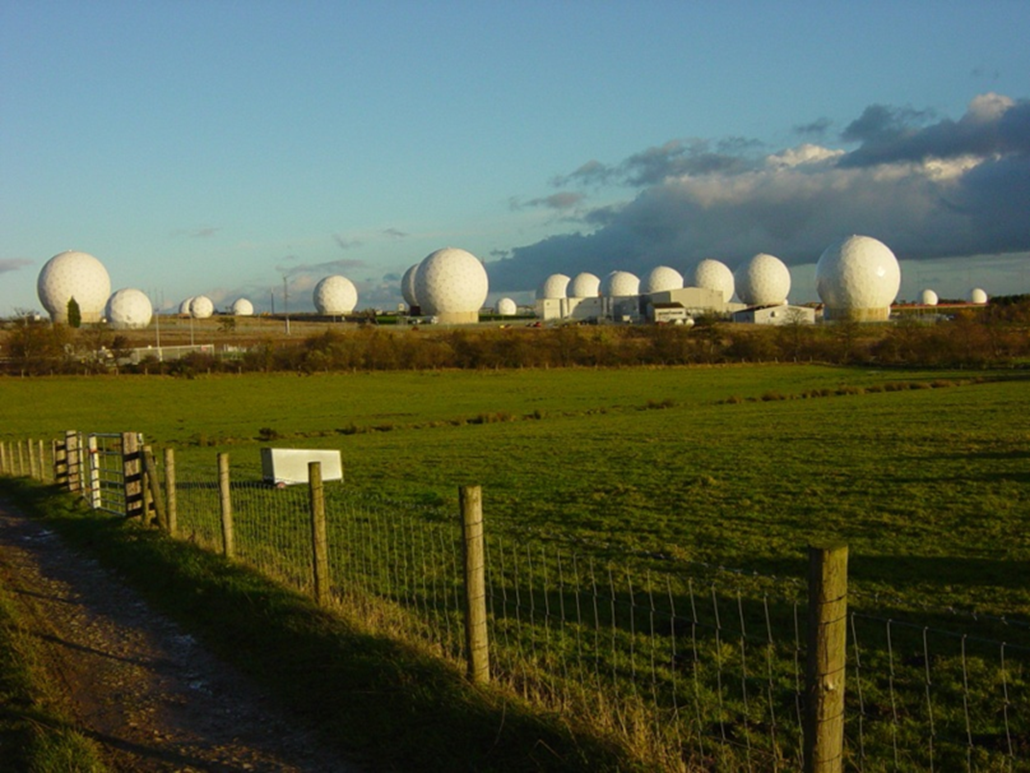 8 September 2022
Electronic Warfare
13
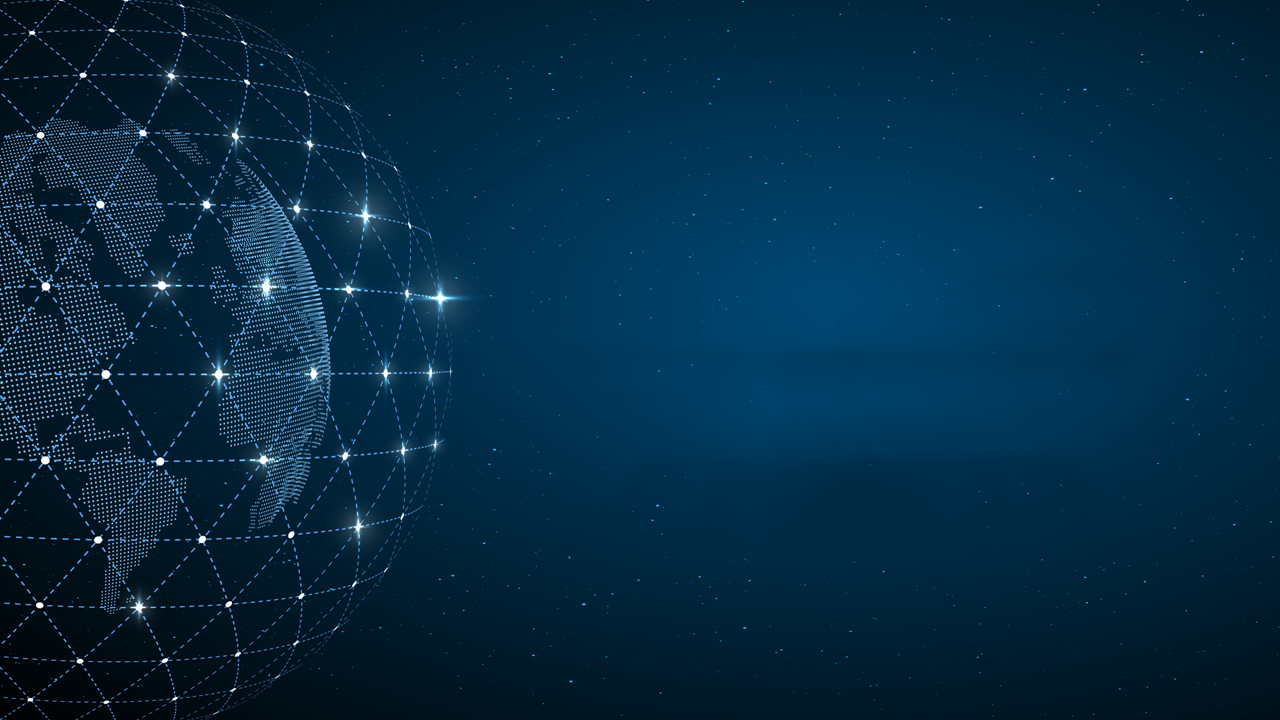 03. Electronic Attack (EA)
8 September 2022
Electronic Warfare
14
Electronic attack involves the use of
electromagnetic energy,
directed energy or
antiradiation weapons
to attack personnel, facilities and equipment intended to degrade, neutralize or destroy the enemy’s fighting ability, being considered a form of "fire".
8 September 2022
Electronic Warfare
15
The most common used type is the electronic jamming attack.
This is an action of disturbance destined for total or performant disruption, of systems that process information provided by radio receiver,
 by other signals from one or more transmitters which use an identical carrier frequency (or very close to the useful signal carrier frequency) 
or by electromagnetic disturbances that overlap useful information.
8 September 2022
Electronic Warfare
16
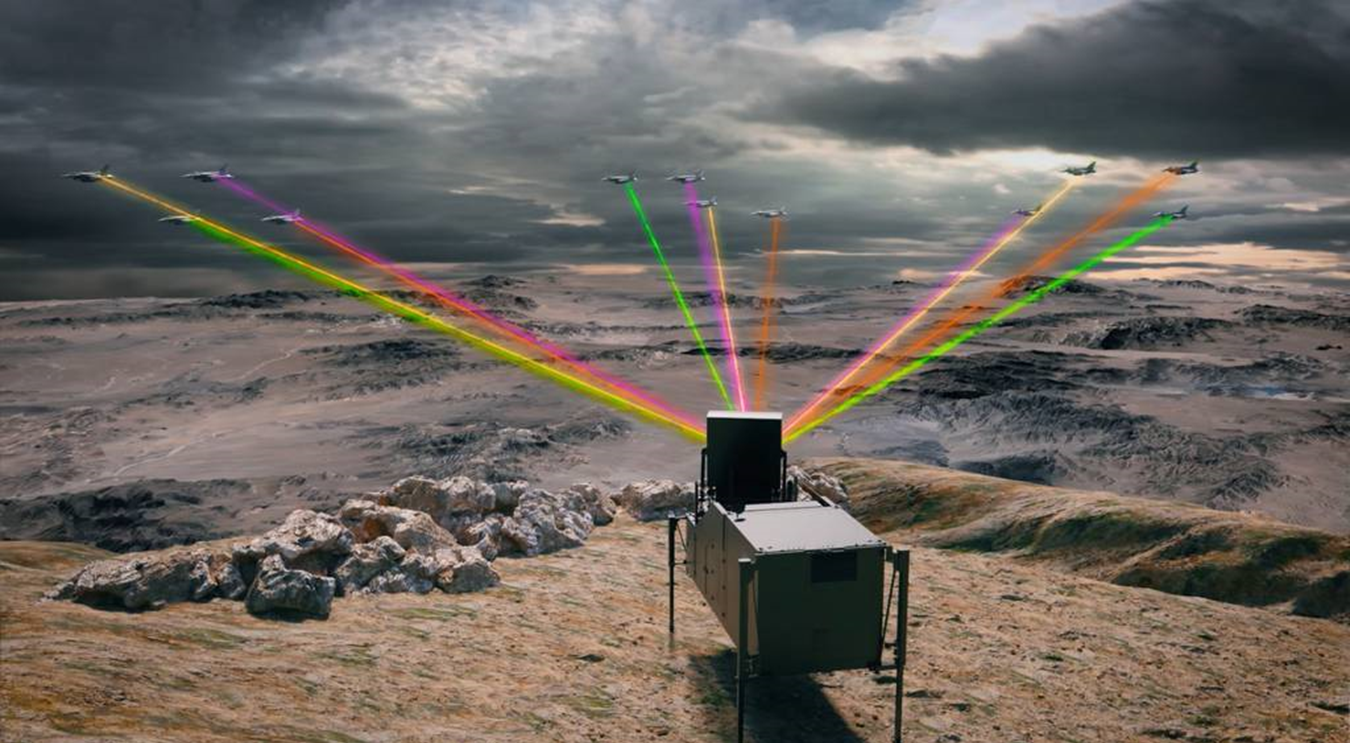 8 September 2022
Electronic Warfare
17
Electronic attack  EA includes
directed energy weapons DEWs,
 high power microwaves HPM,
 electromagnetic pulse  EMP and
 radiofrequency devices  RF
8 September 2022
Electronic Warfare
18
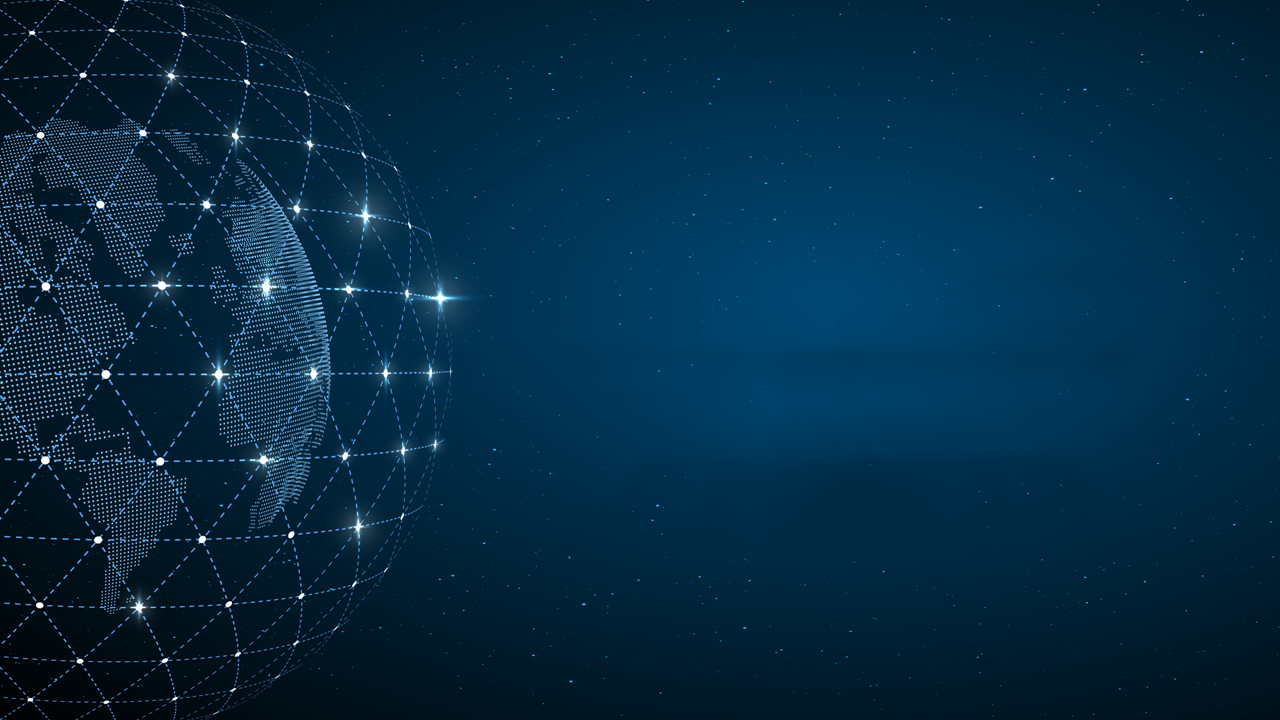 04. Electronic Defense (ED)
8 September 2022
Electronic Warfare
19
Electronic Defense – ED represents the actions taken to ensure effective capacity utilization, for self-interest of the electromagnetic spectrum when EW specific means are used by the enemy. 
ED consists in those passive or active measures taken to protect 
		- personnel,
		- facilities or
 		- equipment 
from the effects of electronic warfare actions that
 		- reduce, 
		- cancel or
 		- destroy 
their combat capabilities.
8 September 2022
Electronic Warfare
20
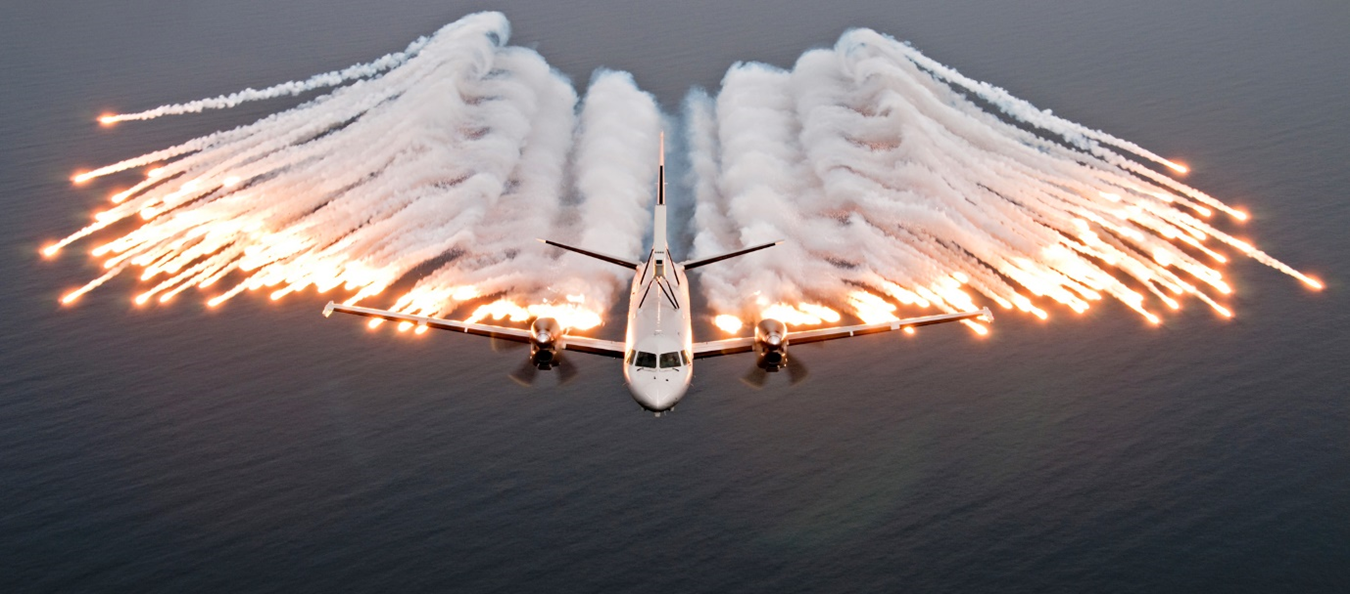 8 September 2022
Electronic Warfare
21
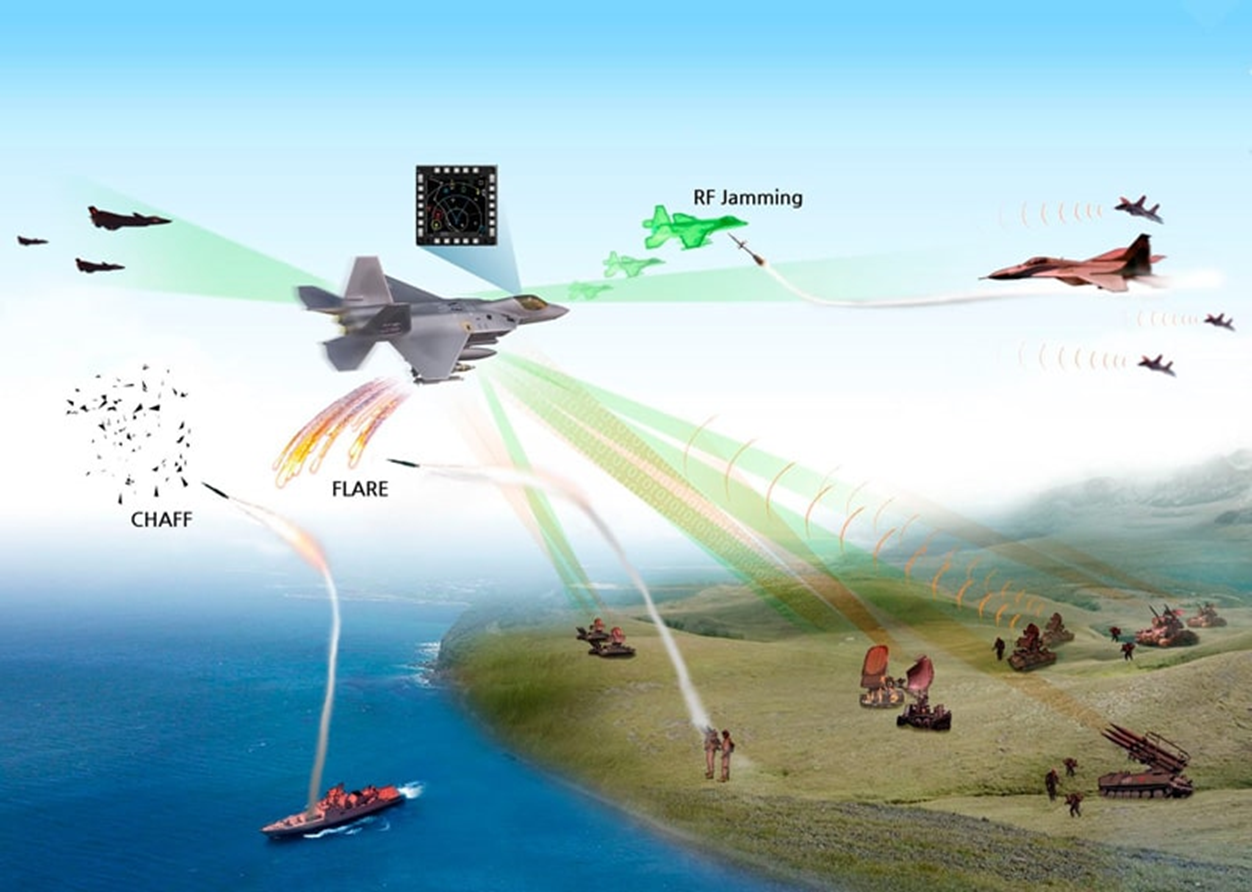 8 September 2022
Electronic Warfare
22
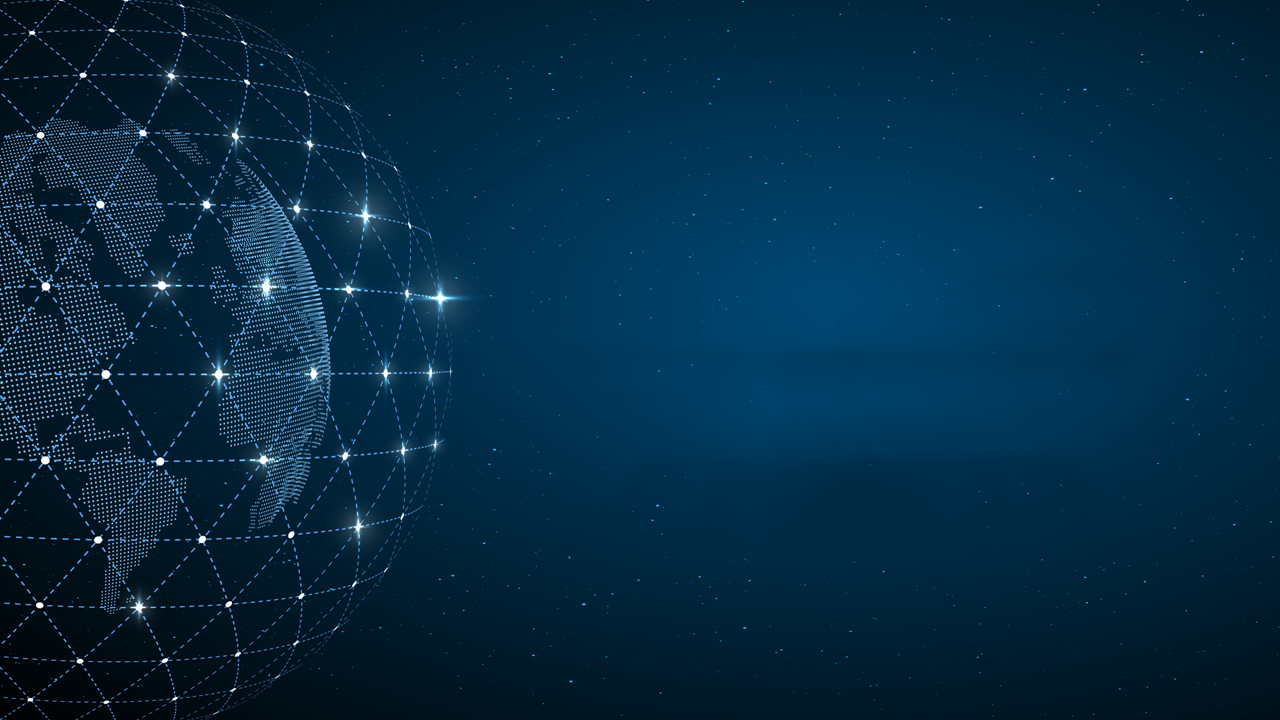 Thanks
8 September 2022
Electronic Warfare
23